Символы 
Олимпиады 2014
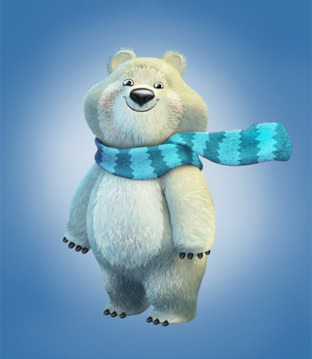 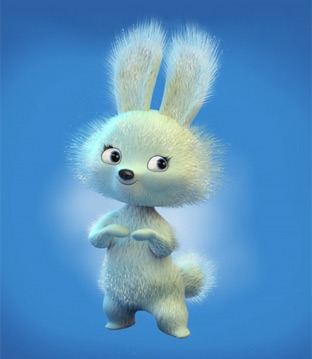 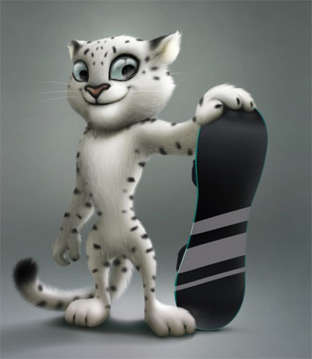 1
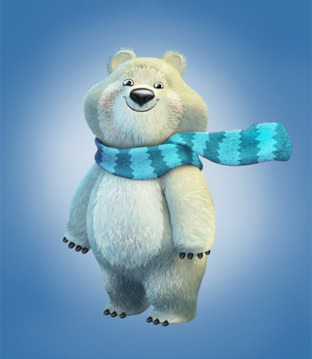 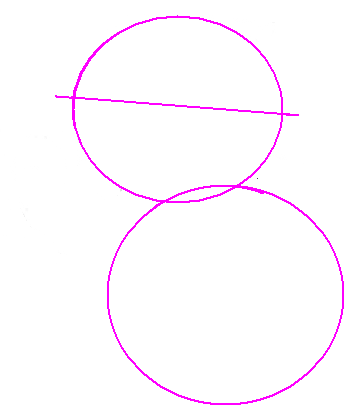 2
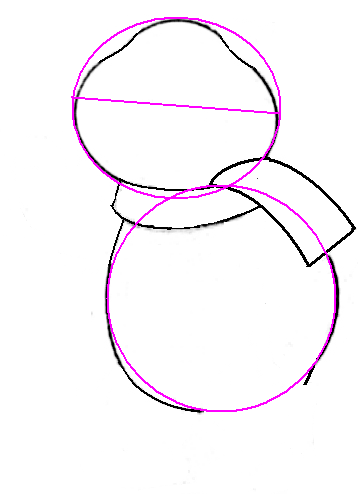 3
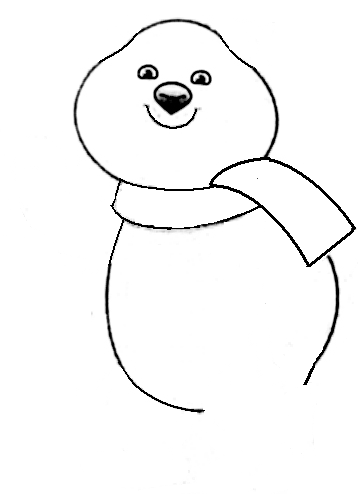 4
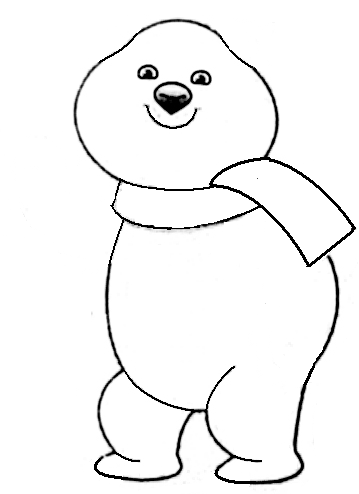 5
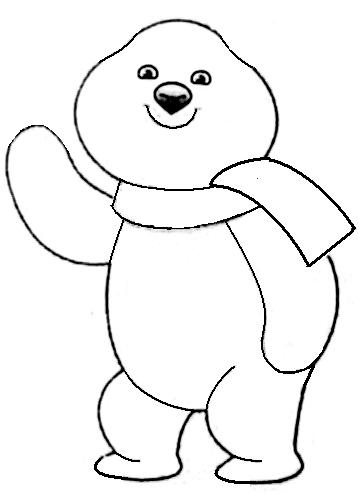 6
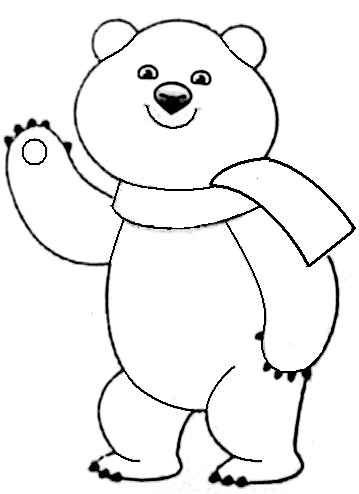 7
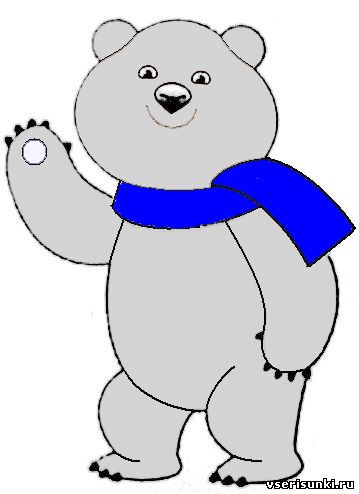 1
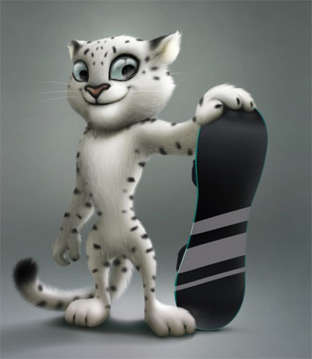 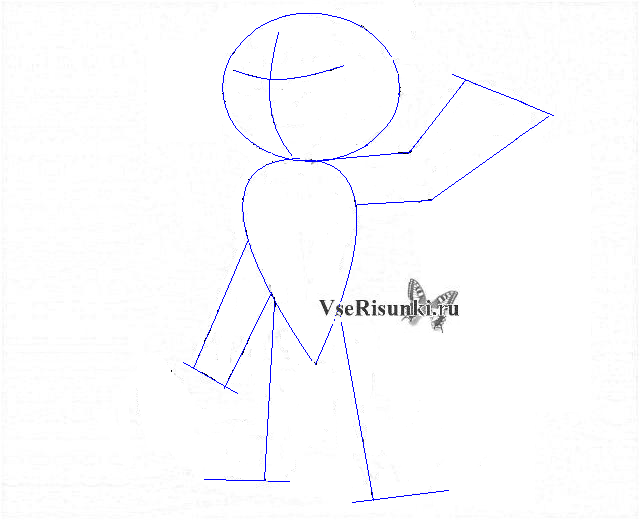 2
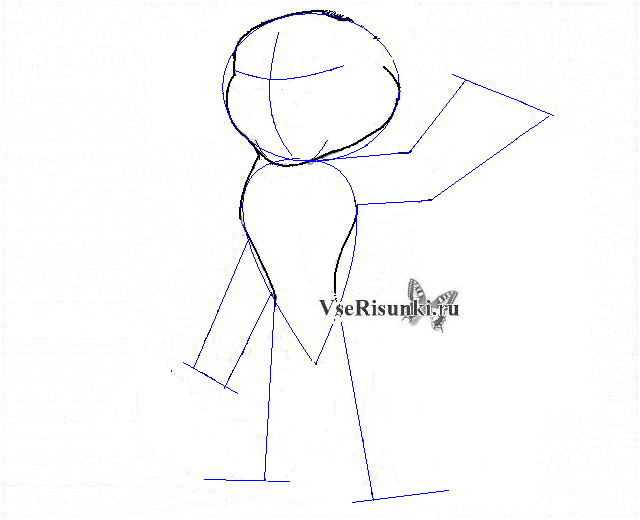 3
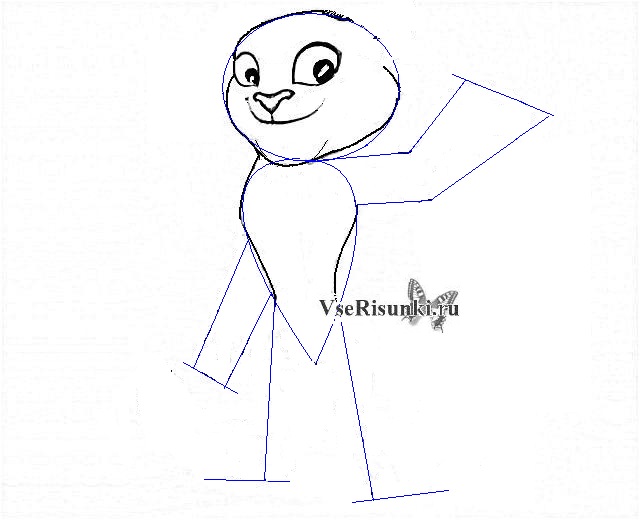 4
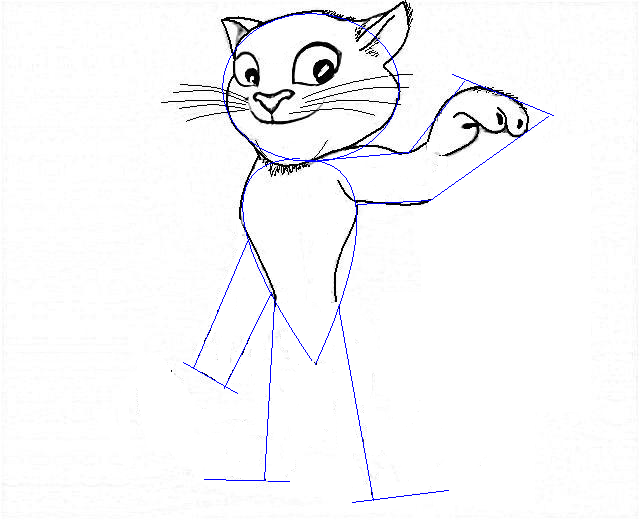 5
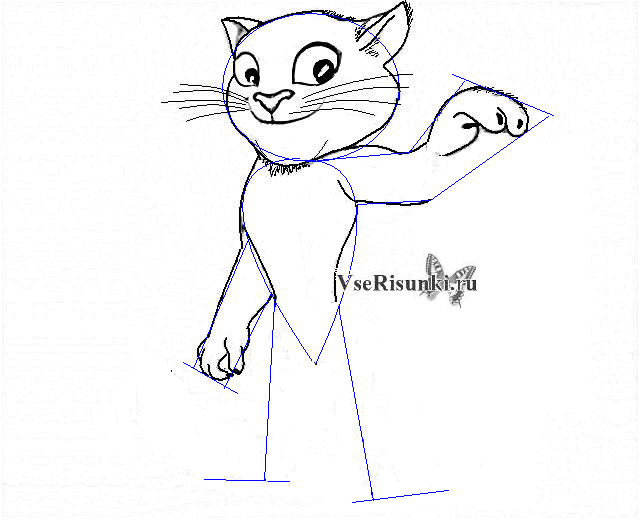 6
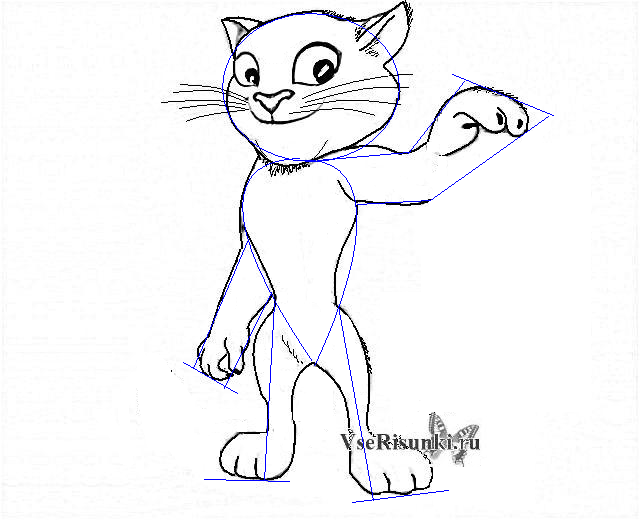 7
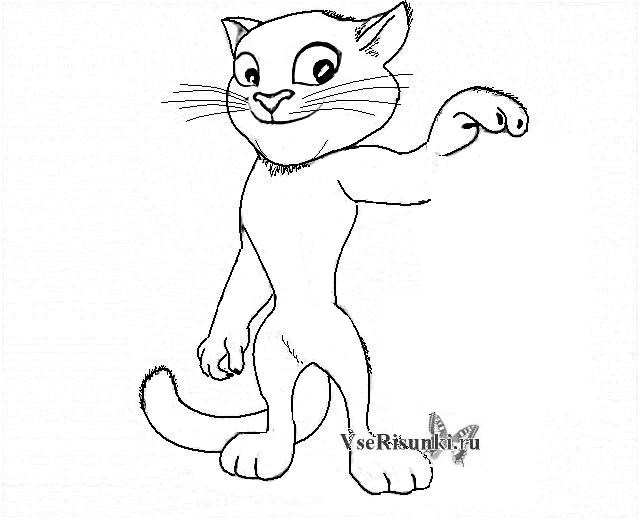 8
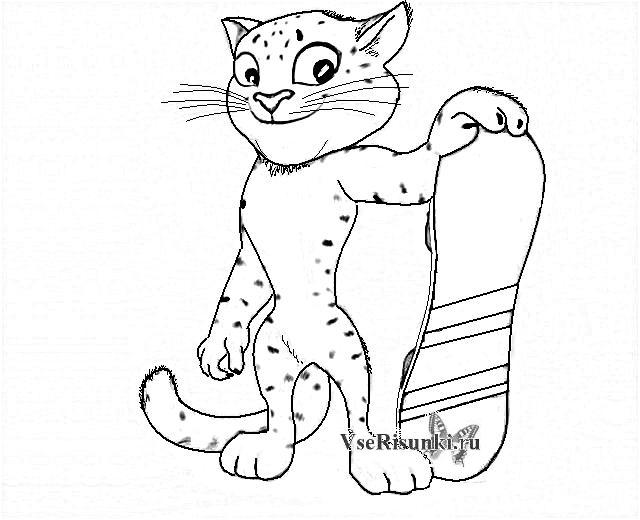 9
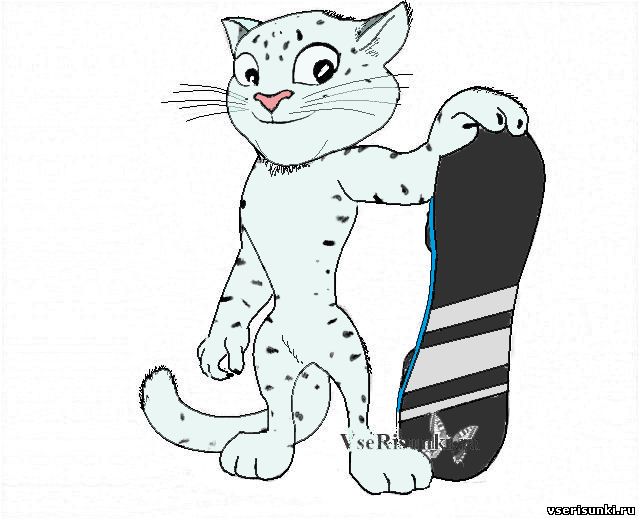 1
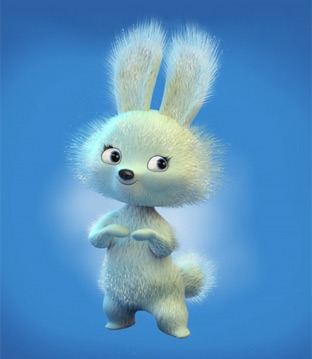 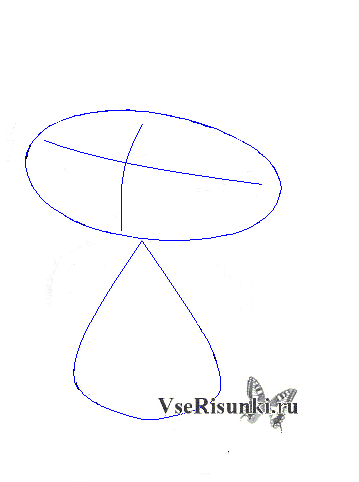 2
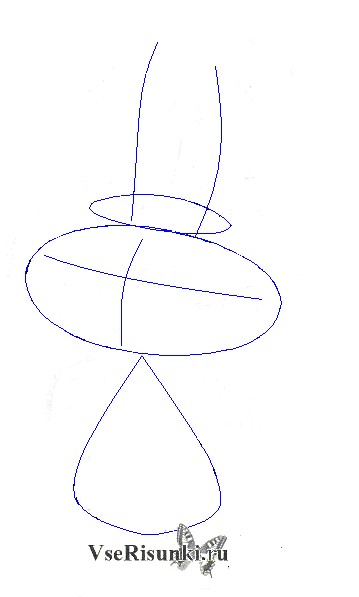 3
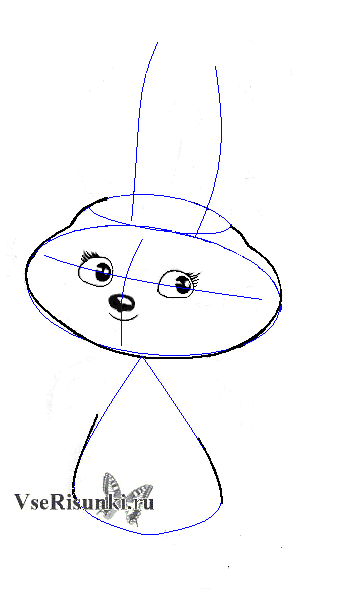 4
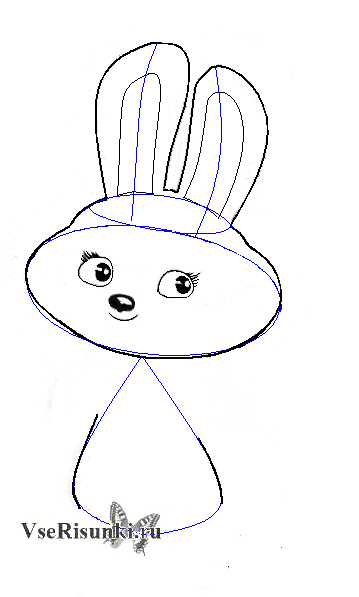 5
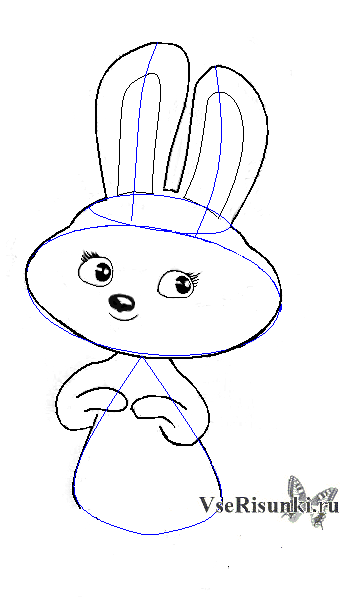 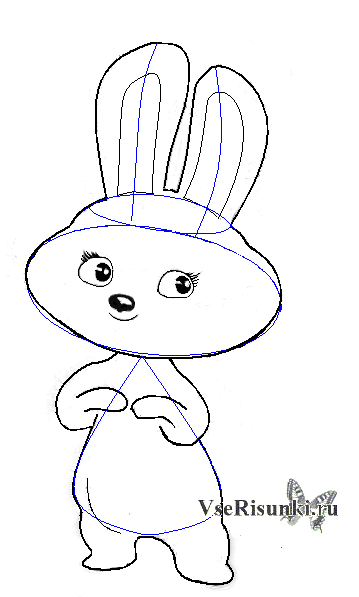 6
7
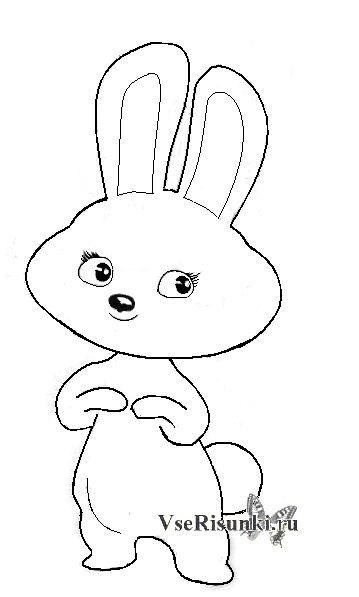 8
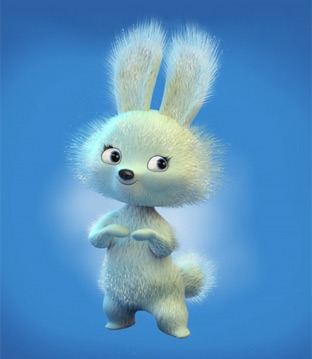 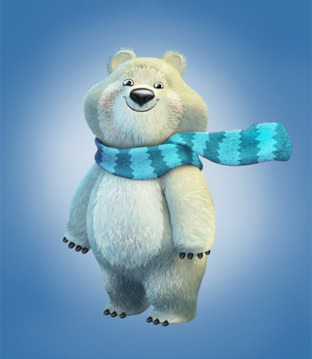 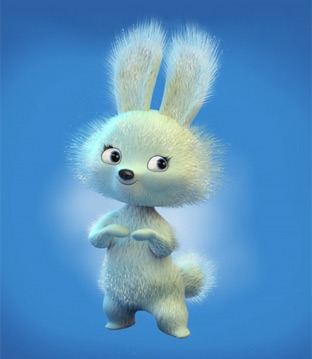 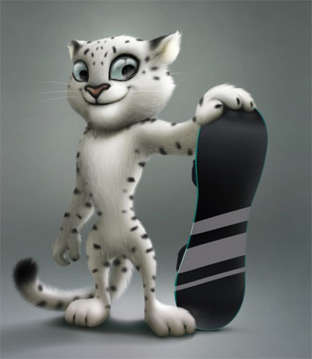 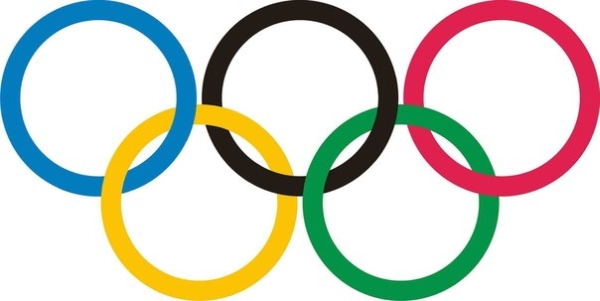 Источники
http://vserisunki.ru/publ/dikie_zveri/kak_narisovat_olimpijskogo_mishku_2014_karandashom_poehtapno/2-1-0-26
http://vserisunki.ru/publ/dikie_zveri/kak_narisovat_olimpijskogo_leoparda_karandashom_poehtapno/2-1-0-24
http://pradagroup.by/31-Samsung_i_Letnie_Olimpiyskie_igry.html
http://vserisunki.ru/publ/olimpijskie_igry/kak_narisovat_olimpijskogo_zajku_karandashom_poehtapno/7-1-0-30